ＨＣＡＩによる　『比例と反比例』
動的表現について
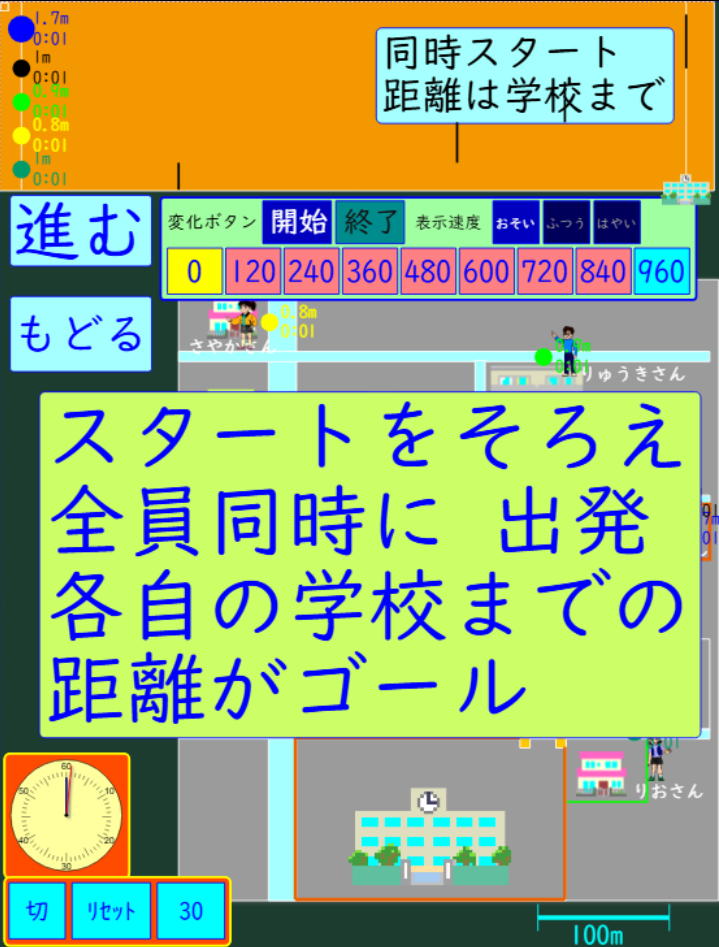 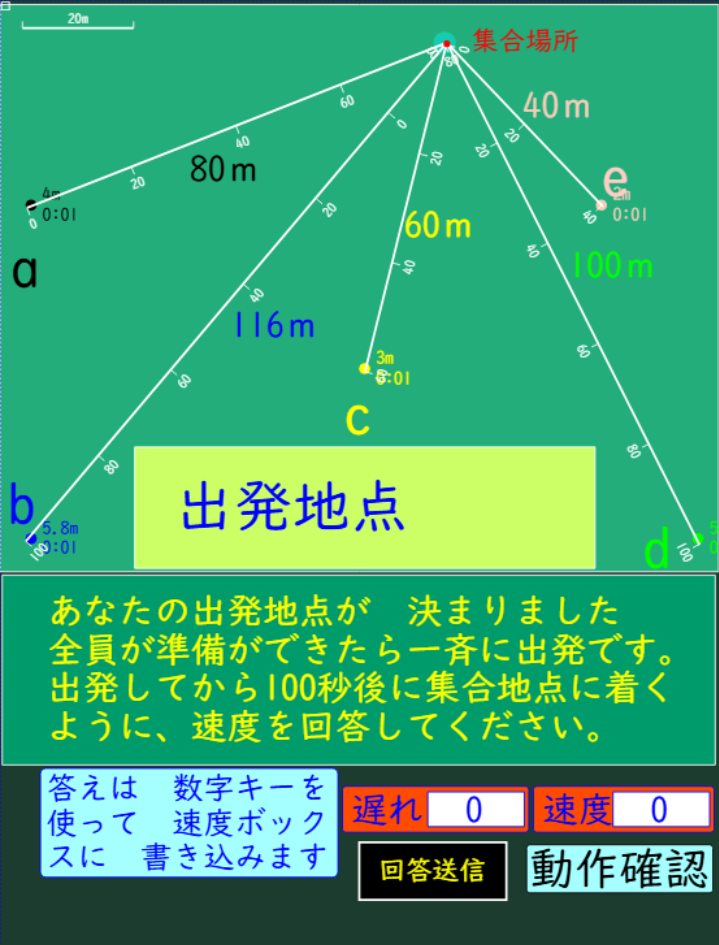 HCAIの新たな命令
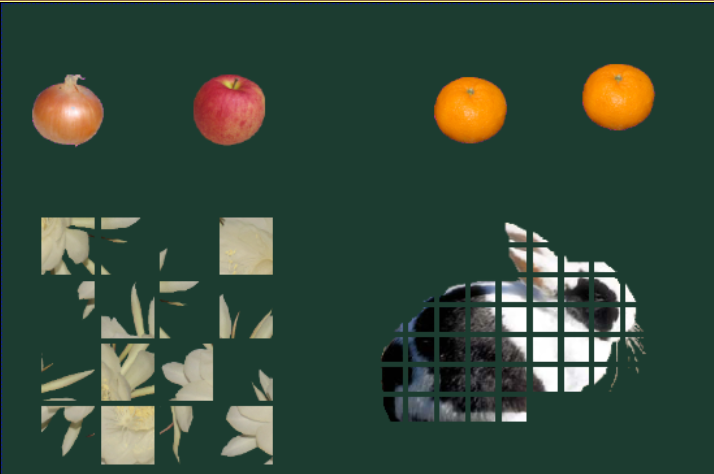 ＞描画スタンプ移動、＞描画スタンプ分解
＞描画スタンプ組立＞タイマー,初期化、
＞スケールバー,20,25,119,25,0,20,m
＞描画変化ボタン,x=150,y=120,w=48,h=40,
     nn=9,0,120,240,360,480,600,720,840,960
＞タイマー,ボタン,x=5,y=670,w=110,tmax=960,interval=60
＞描画点,x=600,y=470,r=12,lcol=1,α=255,sdw=0,
              a,type=0,start_30|600_470|900_540_距離
＞描画箱,x1=180,y1=516,x2=564,y2=768,
             lcol=1007,α=1000,lwd=4,lst=0,sdw=0,ang=10000
シミュレーションの命令
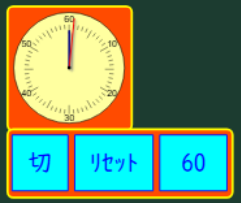 【使用した主な命令　　準備編】
＞タイマー,初期化
＞タイマー,ボタン,x=5,y=670,w=110,tmax=960,interval=60
＞スケールバー,20,25,119,25,0,20,m
＞描画変化ボタン,x=150,y=120,w=48,h=40, nn=9,0,120,240,360,480,600,720,840,960


＞メジャー,x1=23,y1=670,x2=398,y2=670,0,0
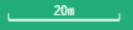 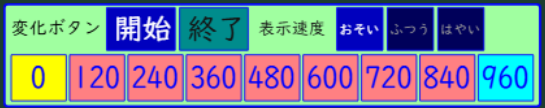 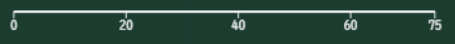 ！提示 用紙=4
＞タイマー,初期化
＞スケールバー,100,100,199,100,0,50,m
＞描画変化ボタン,x=165,y=400,48,40,9,0,120,240,360,480,600,720,840,960
＞メジャー,x1=20,y1=200,x2=619,y2=200,0,0
＞描画点,x=20,y=200,r=8,lcol=6,255,0,a,type=1,1,0
＞メジャー,x1=20,y1=200,x2=609,y2=97,0,0
＞描画点,x=20,y=200,r=8,lcol=6,255,0,b,type=2,1,-10
＞タイマー,ボタン,x=10,y=350,w=120,tmax=960,interval=60,20

type=1,1,0とは
　次の続く xの増減量 , yの増減量

type=2,1,0とは
　次に続く 増減量,時計回りの角度
　
type=0,とは
　次以降に出発時の停止時間,座標値
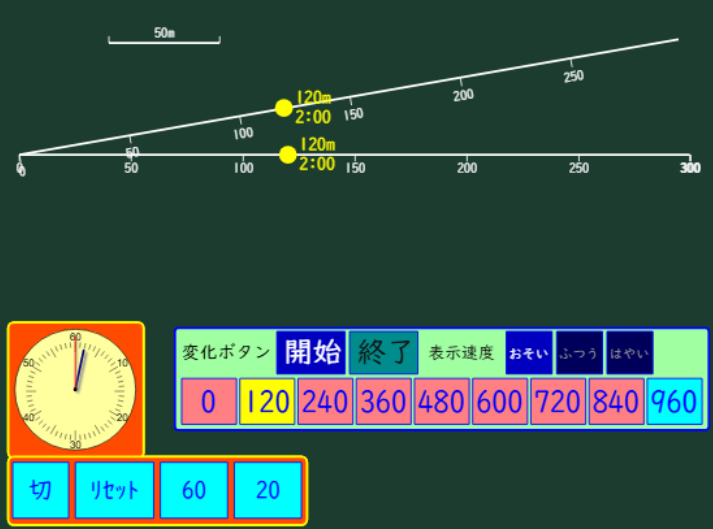 １分あたり２ｃｍずつたまる
水の量のシミュレーション
＞タイマー,初期化
＞描画変化初期化,20,1,時間
＞描画変化ボタン,150,50,48,40,4,0,120,240,960
＞グラフ,枠表示,60,300,520,450,分,1,10,cm,5,8,7,999,1,2
＞描画角丸,x1=120,y1=208,x2=152,y2=747,0,7,pcol=5,trs=255,lwd=1,lst=0,sdw=0,ang=0,sw=1

＞描画角丸変化
      ,(60,750,580,750,0),7,192,200,1,0,0,0,0,99

＞グラフ,データ,y=2x,2
＞タイマー,速度,3

＞グラフ,点表示,999,4,1,6,6,6,6

＞タイマー,ボタン,430,10,150,600,60
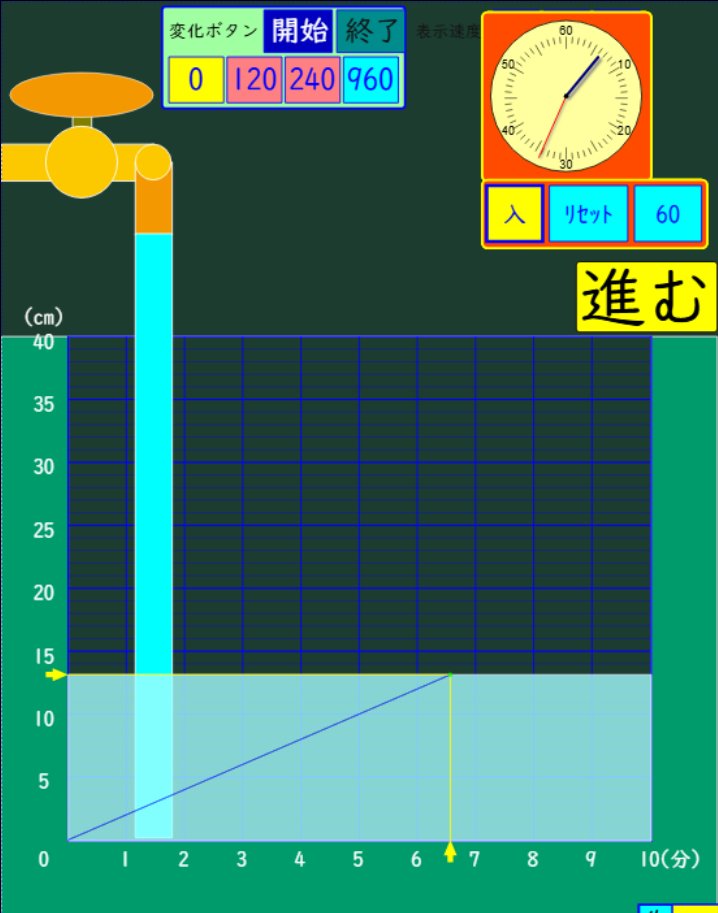 今後に向けて
みんなで　課題に取り組む
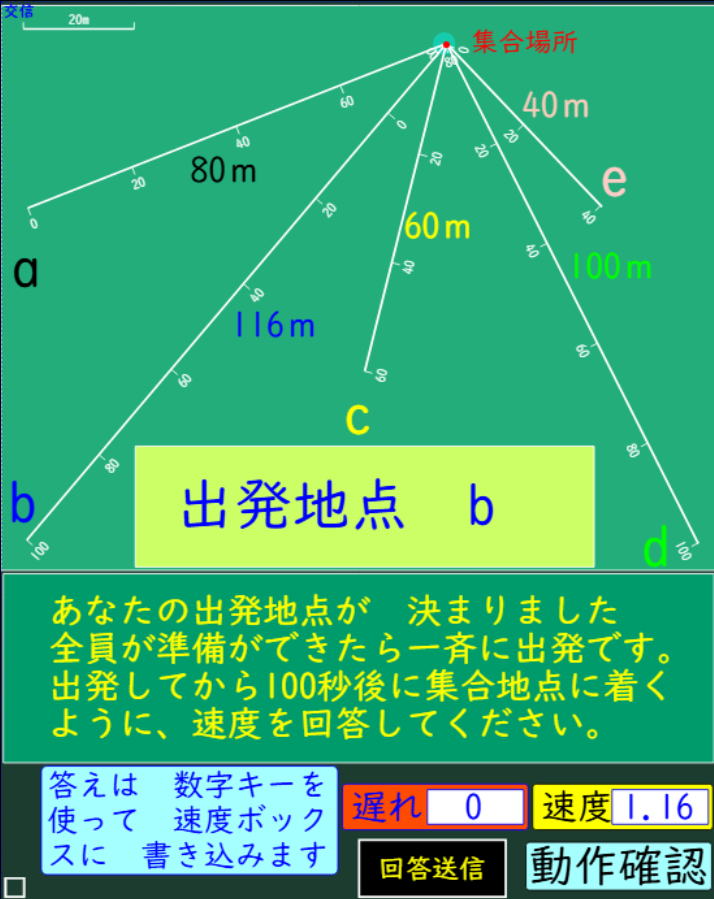 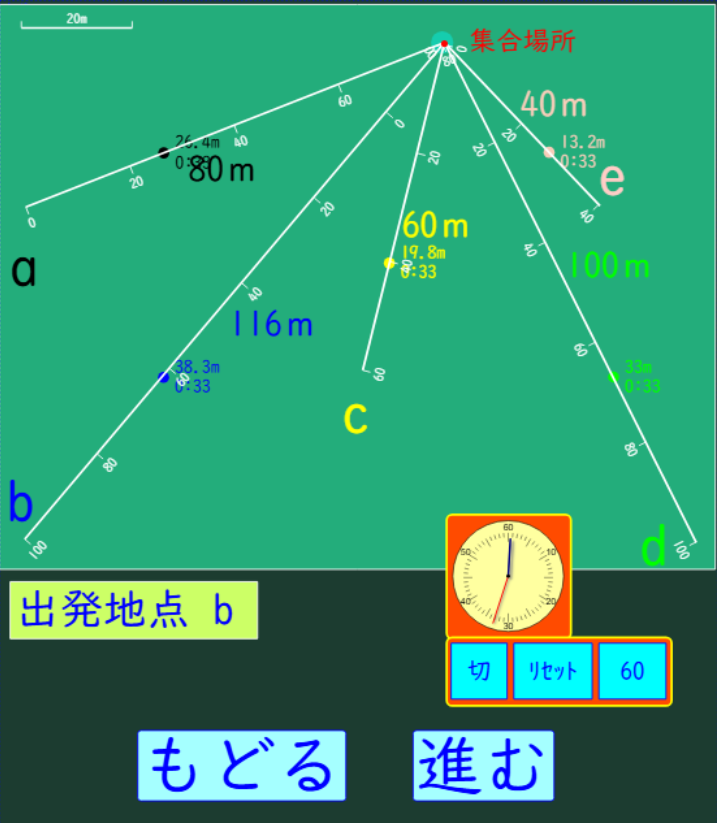 左
クラスを５つの出発地点に分け、回答をサーバーに送信

右
動作確認を全員のデータで行えるようにしたい

今回は、他地点は正解データ
授業を終えて
比例と反比例の単元終了直後に実施
ｙ＝ａｘ　　速度と時間＝移動距離をもとに
　ａの値を求め　5方面から来た子が　出会うか
　ネットワークとシミュレーションを取り入れた
出席人数　35人
正解が回答できた回答数　　　11回